На районный смотр-конкурс «Кабинета социально-психологической службы образовательного учреждения МОУ д/с №345
Введение:
Детский сад №345 комбинированного вида располагается в Краснооктябрьском районе г. Волгограде по адресу: 400064,ул. Маршала Еременко 64а
Имеется три логопедических группы детей с диагнозом ОНР, одна группа раннего возраста и  7 групп общеобразовательные.
В детском саду на первом этаже расположен кабинет психолога, площадью 14 квадратных метров. Кабинет функционирует 4 года.
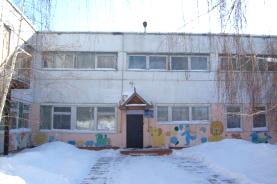 О себе:
Педагог-психолог: Смольнякова Ольга Викторовна
 Первая квалификационная категория, педагогический стаж 23 года,
Психолого-педагогический стаж 5 лет.
Нагрузка 1,25 ставки. 
 Кабинет используется по прямому назначению только педагогом-психологом.
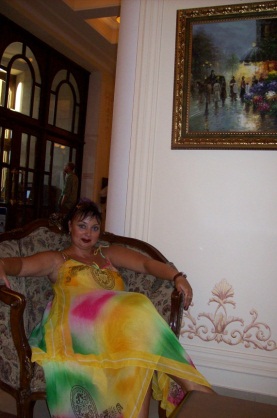 Модель психологической работы в МОУ д/с №345
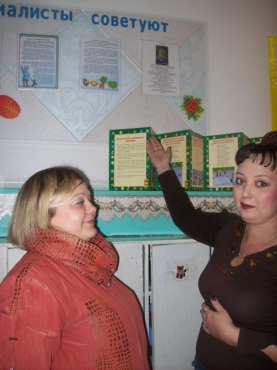 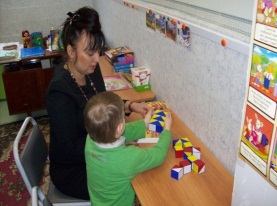 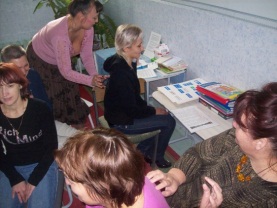 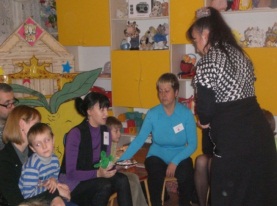 Основная цель деятельности:
Формирование, сохранение и укрепление психологического здоровья детей сотрудников и родителей.
Кабинет психолога функционирует при  поддержки администрации ДОУ:
 Сычёвой Елены Сергеевны,
 Старшего воспитателя Сумар Галины Степановны
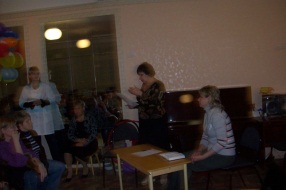 Структура кабинета педагога-психолога:
Располагается у входа в кабинет психолога, в вечернее время, когда свободный доступ к спортивному залу выставляется столик, стульчики, буклеты, где можно в течении 5-10 мин подождать до приёма специалиста.
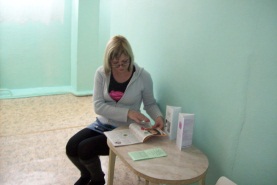 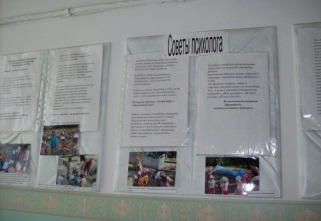 Зона первичного приёма и беседы с клиентом совмещается с зоной консультативной работы и рабочей зоны психолога.
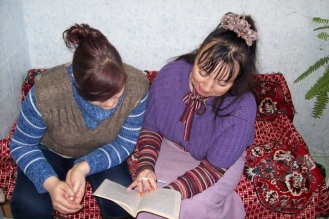 Зона консультационной работы
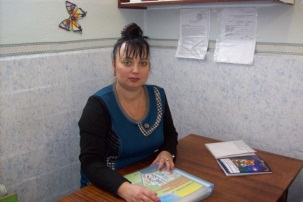 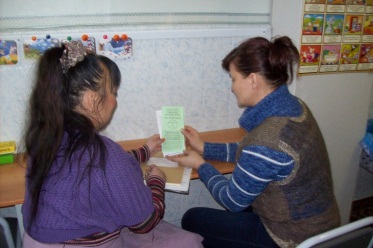 Зона первичного консультирования
Рабочая зона педагога-психолога
Фрагменты игровых упражнений:
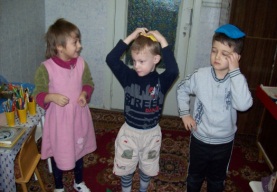 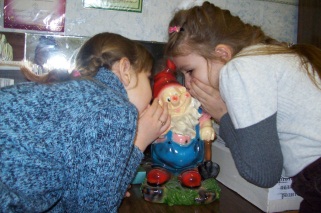 Упражнение с мешочками на развитие сенсорно-моторной координации
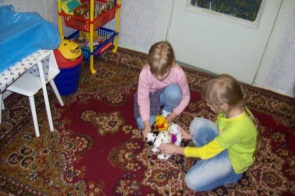 В кабинете живёт сказочный герой- Гномик Вася,  которому дети загадывают самые сокровенные желания и они всегда исполняются.
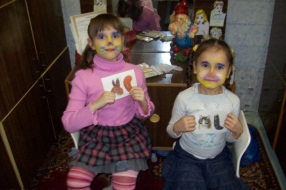 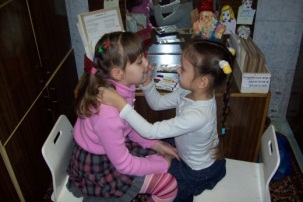 Игровая терапия  в работе с детьми ОНР по преодолению замкнутости
Арт-терапевтическая техника в работе с детьми по снятию тревожности
Фрагменты коррекционных упражнений:
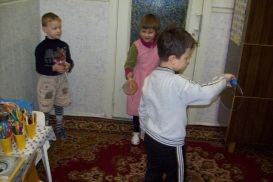 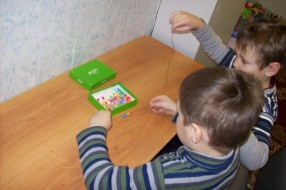 Упражнение с детьми ОНР на развитие мелкой моторики руки и внимания в паре «Сделай ожерелье для девочек в подарок»
Упражнения с детьми ОНР  на коррекцию сенсорно-моторную координацию «Поймай шарик»
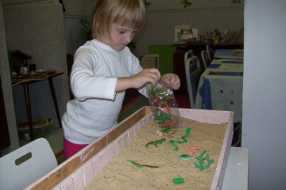 Индивидуальная коррекционная работа по пескотерапии  по запросу родителей с диагнозом анурезу, снятие тревожности, невроза
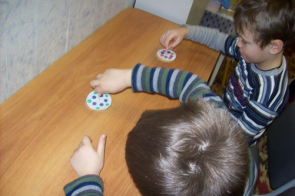 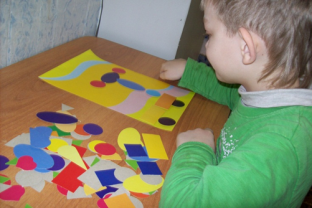 Упражнение в паре с детьми ОНР  на развитие мелкой моторики руки «Чей волчок быстрее крутится?»
Индивидуальная коррекционная работа с ребёнком ОНР на развитие пространственной ориентировки, закрепление эталонов цвета и формы «Выложи узор по образцу»
Зона релаксации:
Зона релаксации и снятия психоэмоционального напряжения имеет особое значение, поскольку увеличивается количество детей и взрослых, испытывающих травматический стресс.
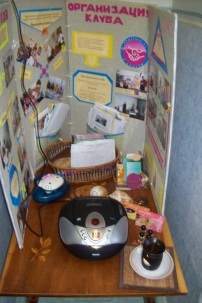 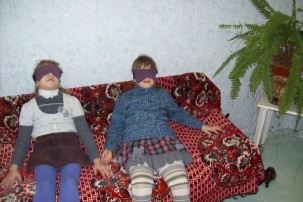 Фрагменты диагностической работы с детьми:
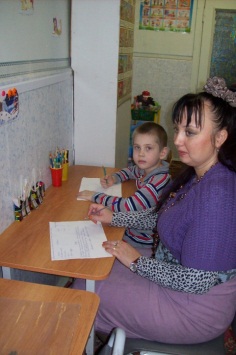 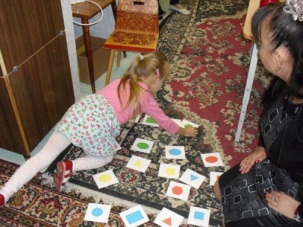 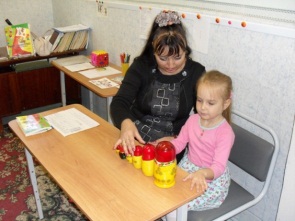 Диагностика познавательного развития на классификацию по форме, цвету
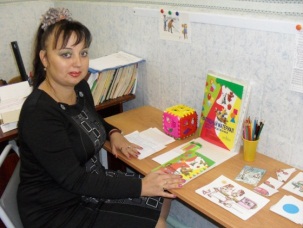 Диагностическая работа с ребёнком по запросу воспитателя, рисуночный тест «Моя семья»
Диагностика познавательного развития с ребёнком ОНР, автор Стребелева  А.Е, сравнение по величине
Подготовка к диагностике по познавательному развитию, автор Стребелева Е.А
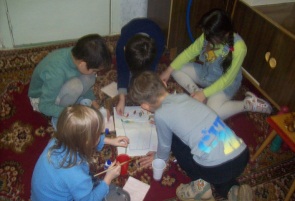 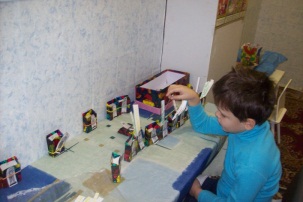 Диагностическая игра «Спасатели» - дошкольная зрелость, автор М. Битянова
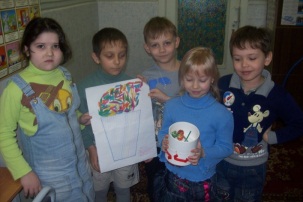 Индивидуальная диагностика детско-родительских отношений, автор Энтони Бине
Рабочая зона:
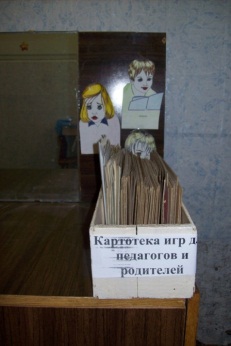 Рабочая зона включает: шкафы с пособиями, рабочий стол, стулья, книжную полку с методической литературой, картотека коррекционных игр для детей и педагогов.
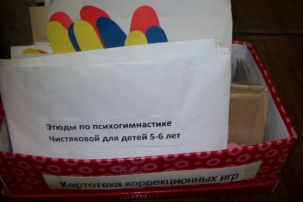 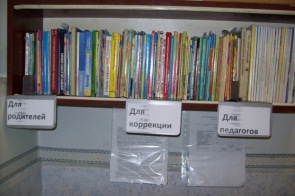 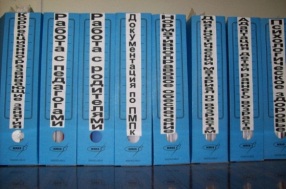 Зона коррекции:
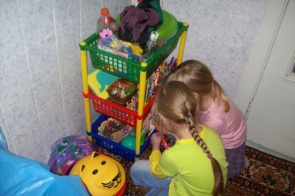 Приоритетным направлением в работе педагога-психолога является- коррекционная работа с детьми, поэтому оформлена зона коррекции, где располагается стимульной материал (песочница, мешочки с разными наполнителями, очки для релаксации и др)
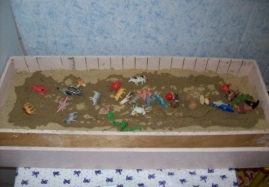 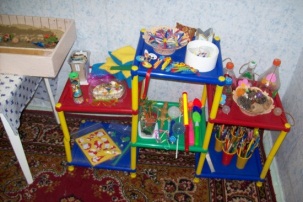 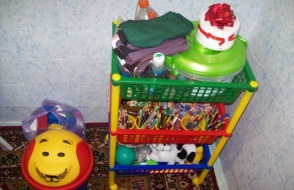 Детский сад и семья вместе:
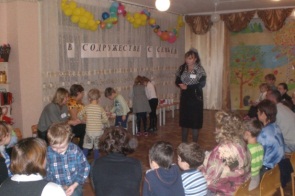 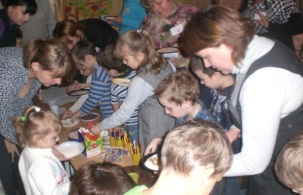 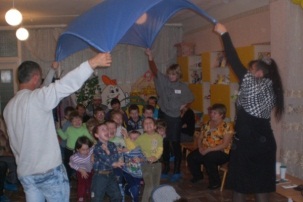 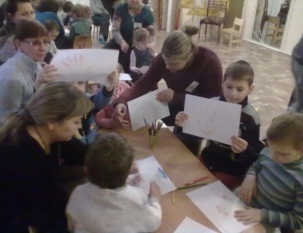 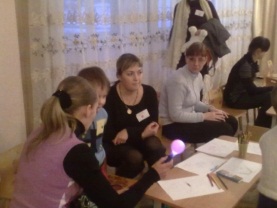 Совместное сотворчество дети и родители придумывают сказочный сюжет и изображают его на бумаге
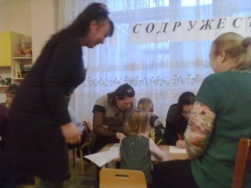 Встреча в родительском клубе, родители делятся своими впечатлениями после совместного  проведения игро-тренинга  с детьми
Фрагменты детско-родительских тренингов в клубе «В содружестве с семьёй»
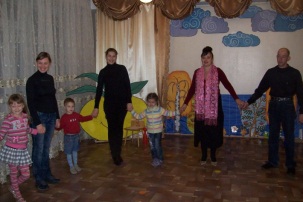 Упражнение «Общий ритм»
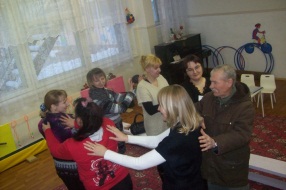 Игровое упражнение «Не урони мешочек»
Упражнение «Ласковый дождик»
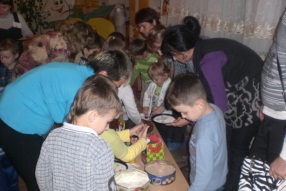 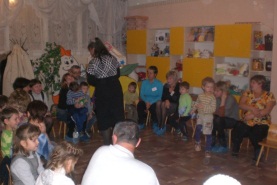 Совместное изготовление мандал из природного и бросового материала
Каждая семья даёт своей мандале своё название
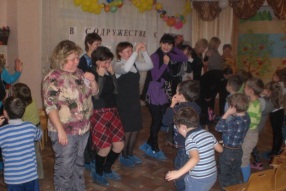 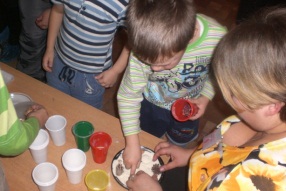 Игровое упражнение «Зеркало»
При изготовлении мандалы требуется проявить терпение и выдержку
Зона моих личных достижений:
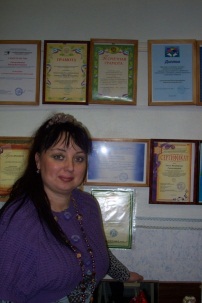 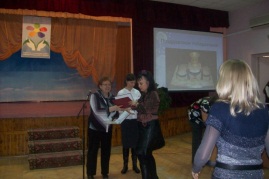 Участие в фестивале инноваций, представление работы по пескотерапии
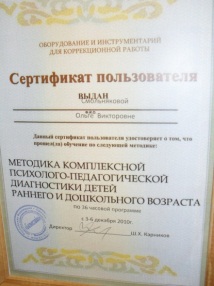 В дальнейшем я планирую расширить зону коррекционной работы и  передать опыт  в группы воспитателям детского сада.
: